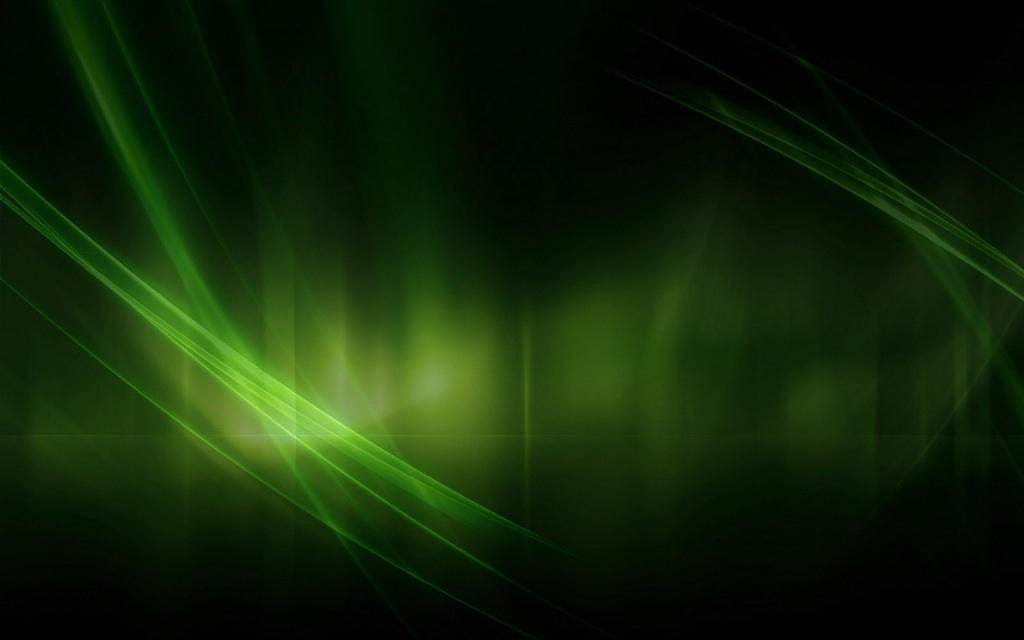 FOLLOWERS OF CHRIST: 
Called To Teach Others
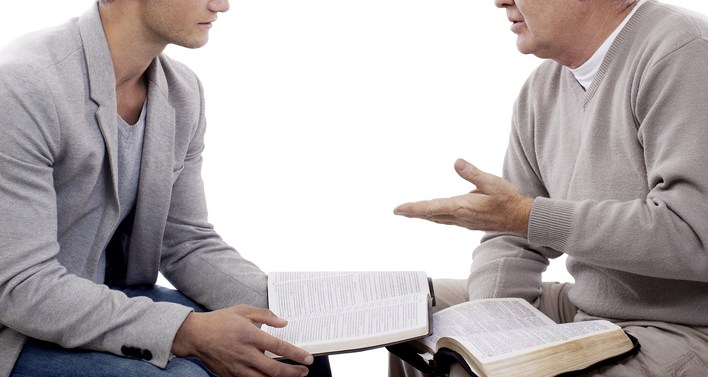 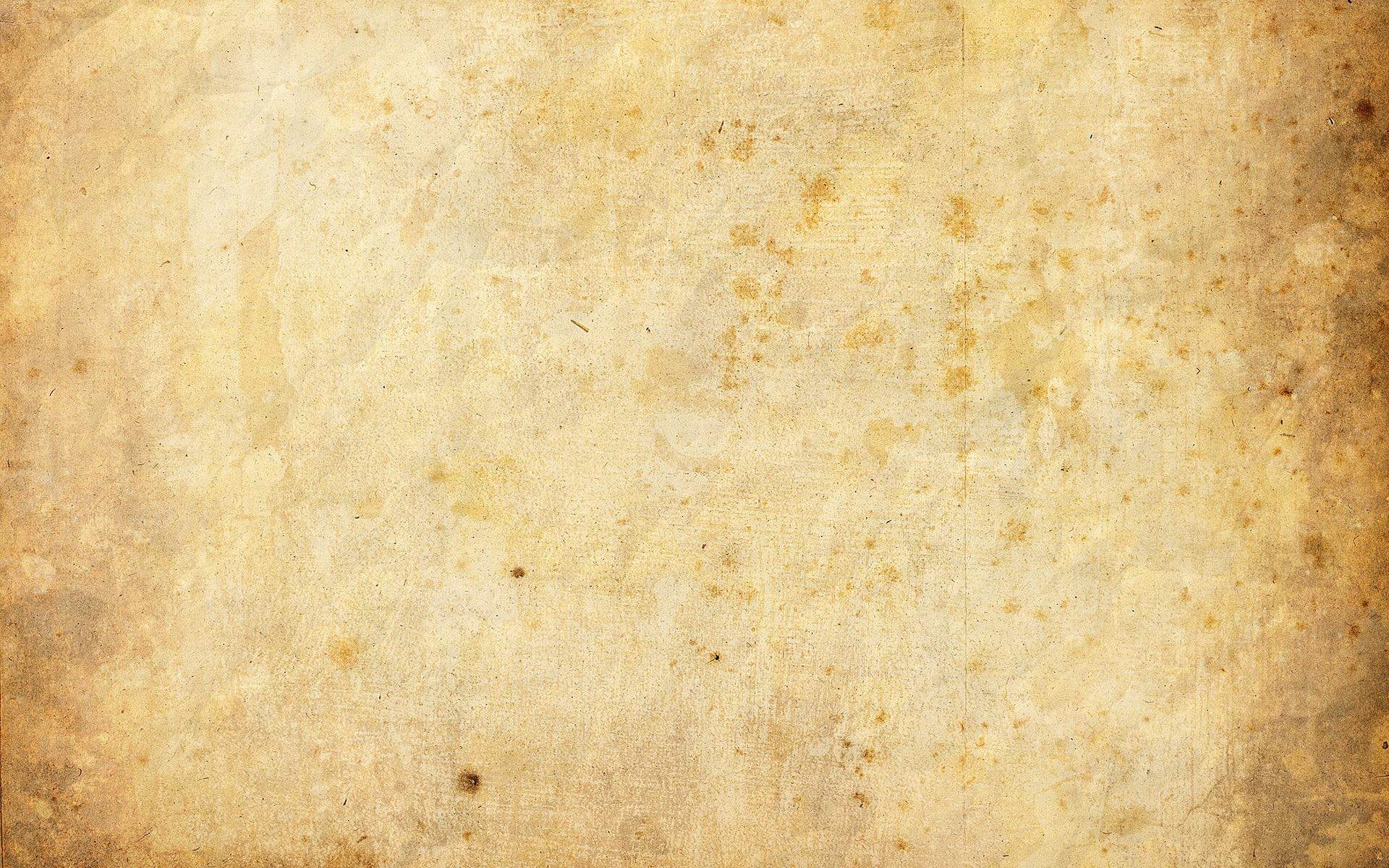 Mat 28:16  Now the eleven disciples went to Galilee, to the mountain to which Jesus had directed them. 
Mat 28:17  And when they saw him they worshiped him, but some doubted. 
Mat 28:18  And Jesus came and said to them, "All authority in heaven and on earth has been given to me.
Mat 28:19  Go therefore and make disciples of all nations, baptizing them in the name of the Father and of the Son and of the Holy Spirit,
Mat 28:20  teaching them to observe all that I have commanded you. And behold, I am with you always, to the end of the age.
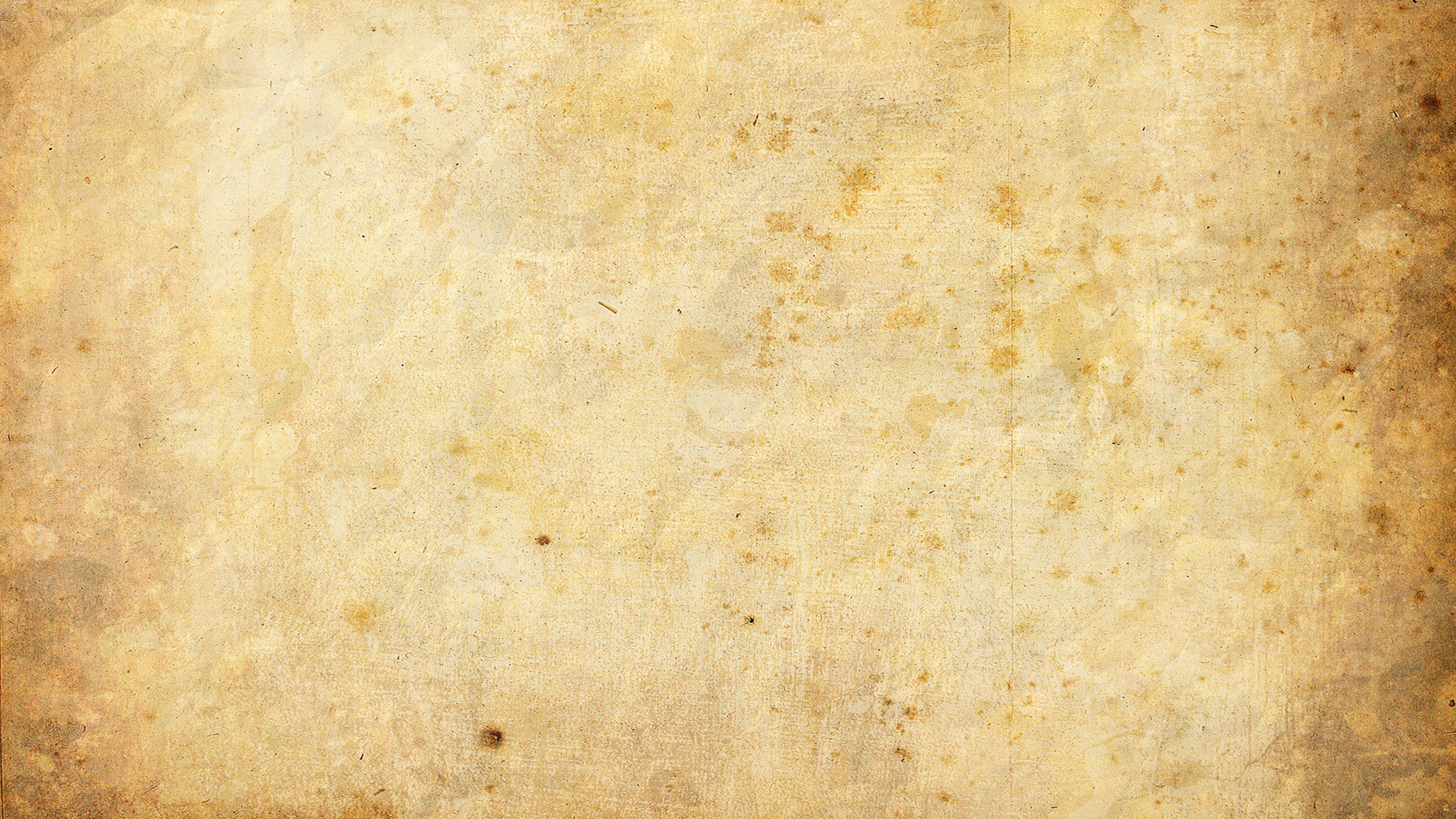 2Ti 2:2  and what you have heard from me in the presence of many witnesses entrust to faithful men who will be able to teach others also.
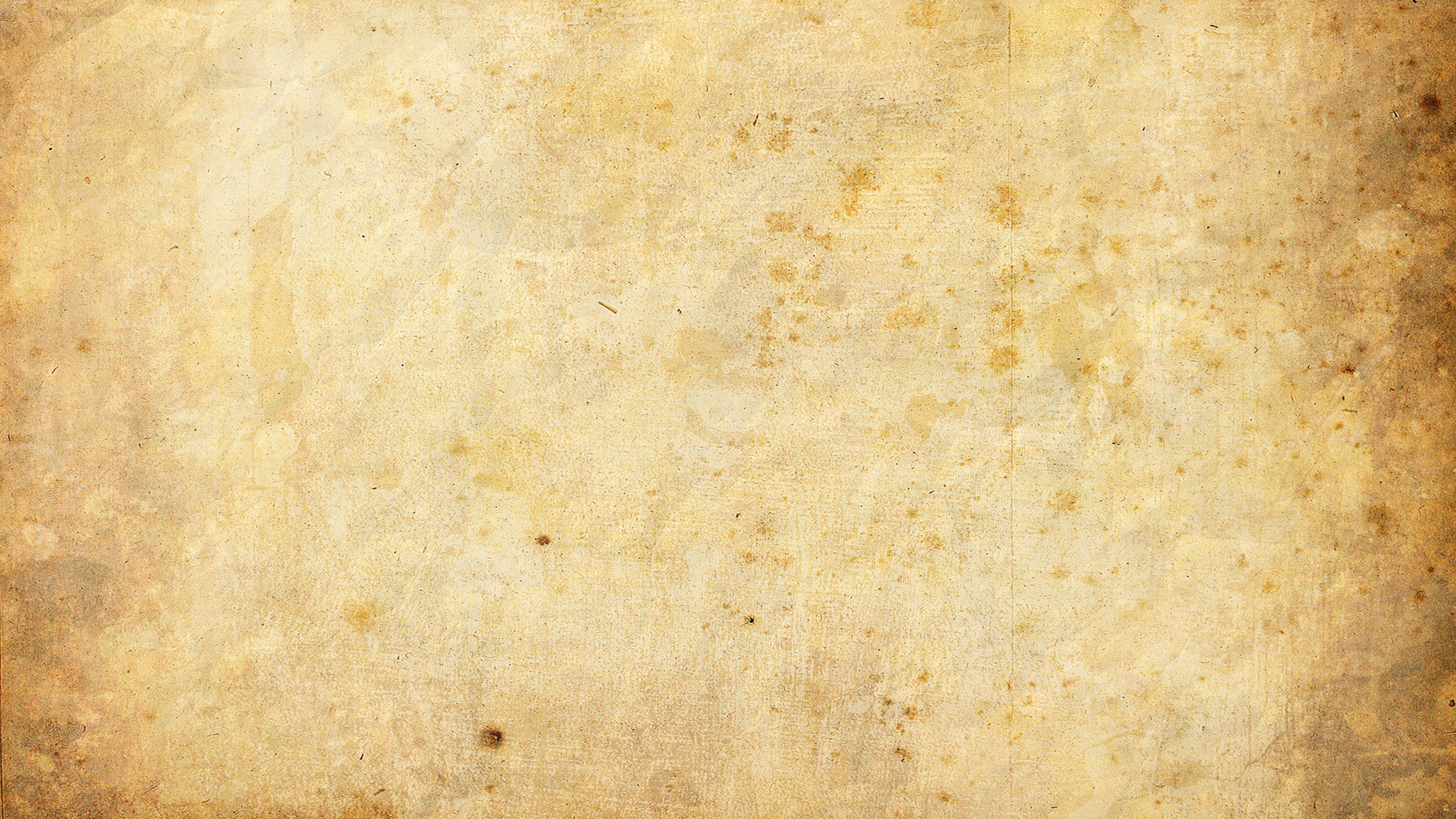 Mat 9:37  Then he said to his disciples, "The harvest is plentiful, but the laborers are few;
Mat 9:38  therefore pray earnestly to the Lord of the harvest to send out laborers into his harvest."
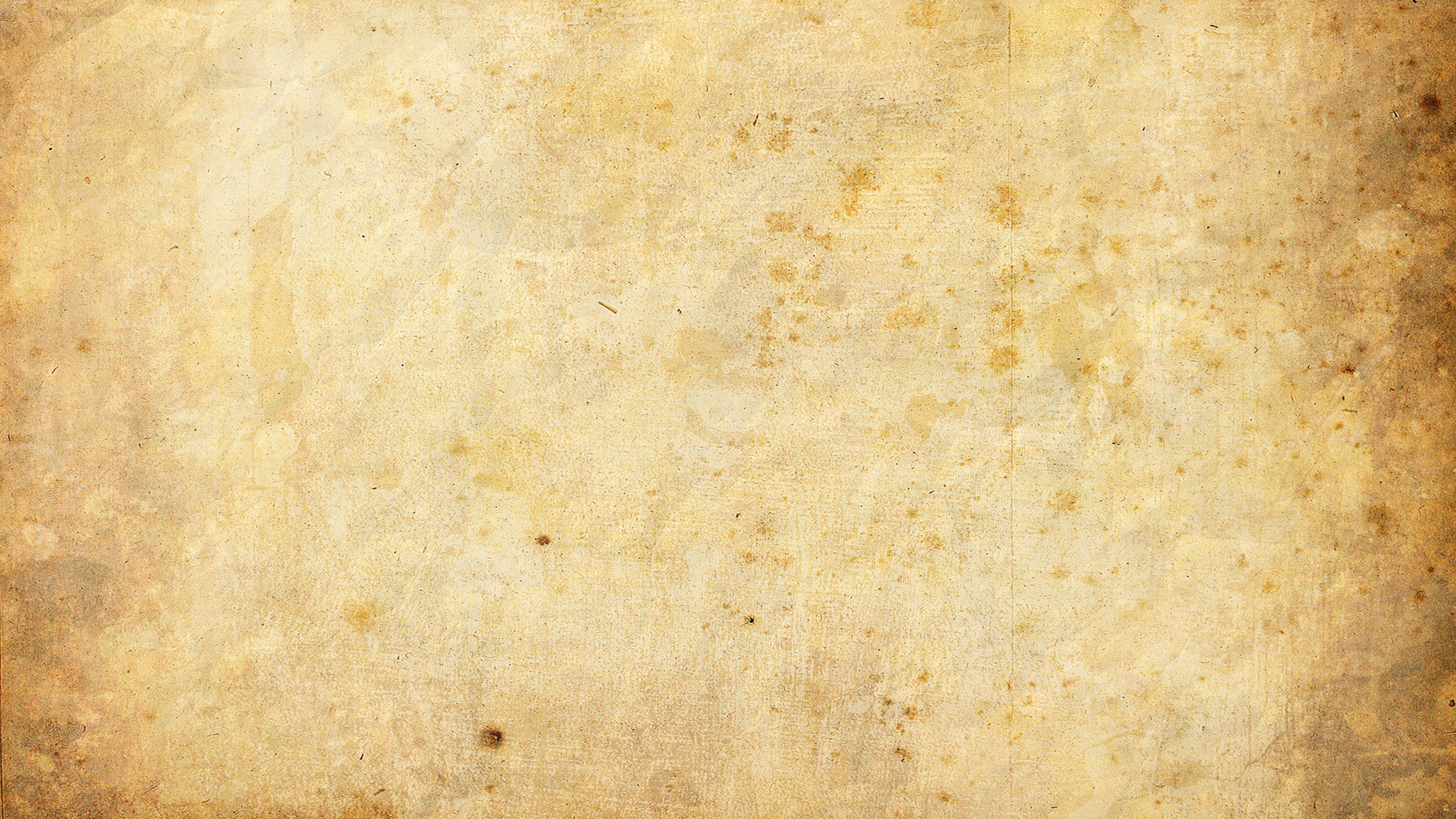 Php 1:18  What then? Only that in every way, whether in pretense or in truth, Christ is proclaimed, and in that I rejoice. Yes, and I will rejoice,
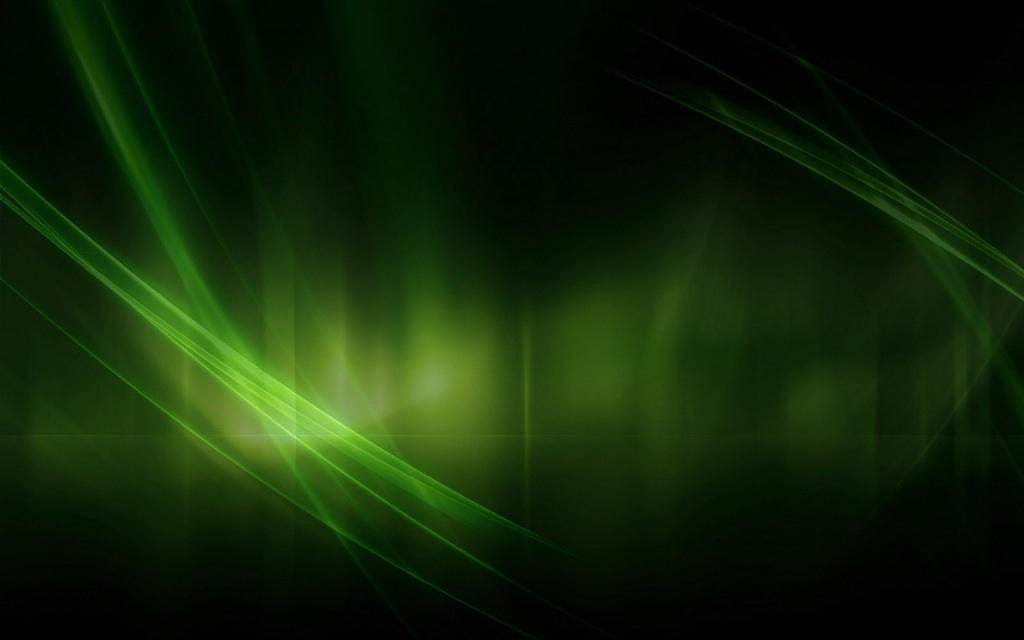 FOLLOWERS OF CHRIST: 
Called to share the Word
Called to share our Faith
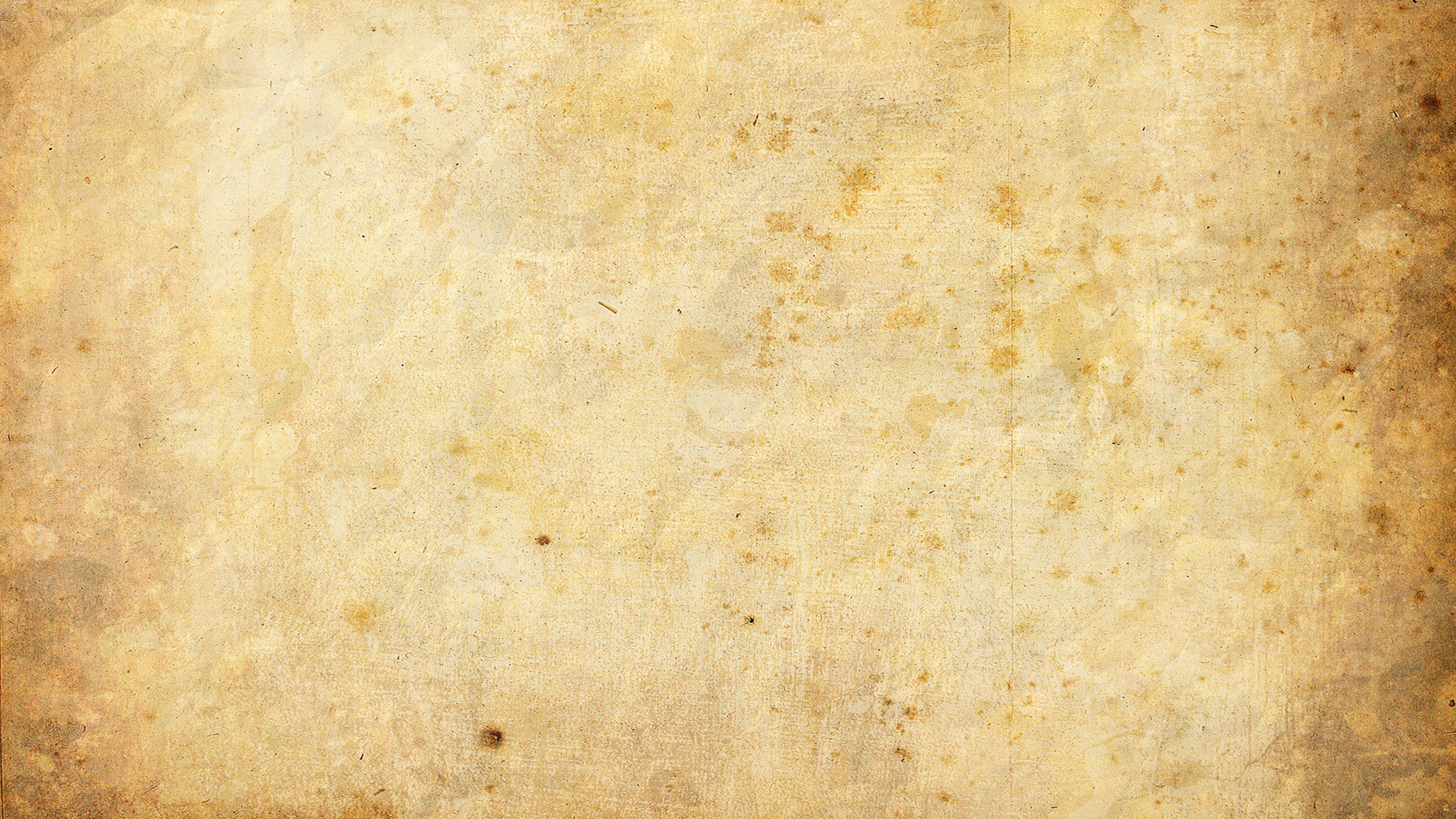 Phm 1:6  and I pray that the sharing of your faith may become effective for the full knowledge of every good thing that is in us for the sake of Christ.
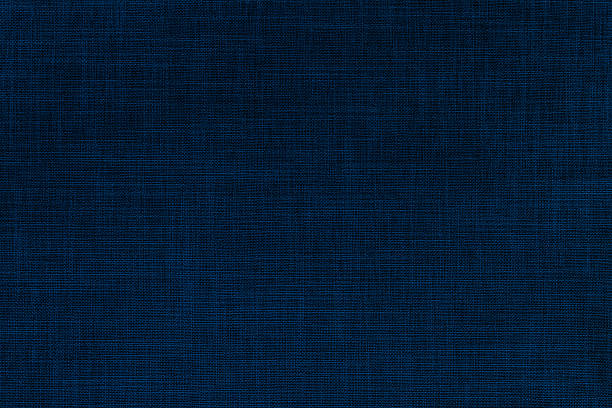 “the average member of the church of Christ has heard 4,000 sermons, sung 20,000 songs, participated in 8,000 public prayers…and converted zero sinners.”
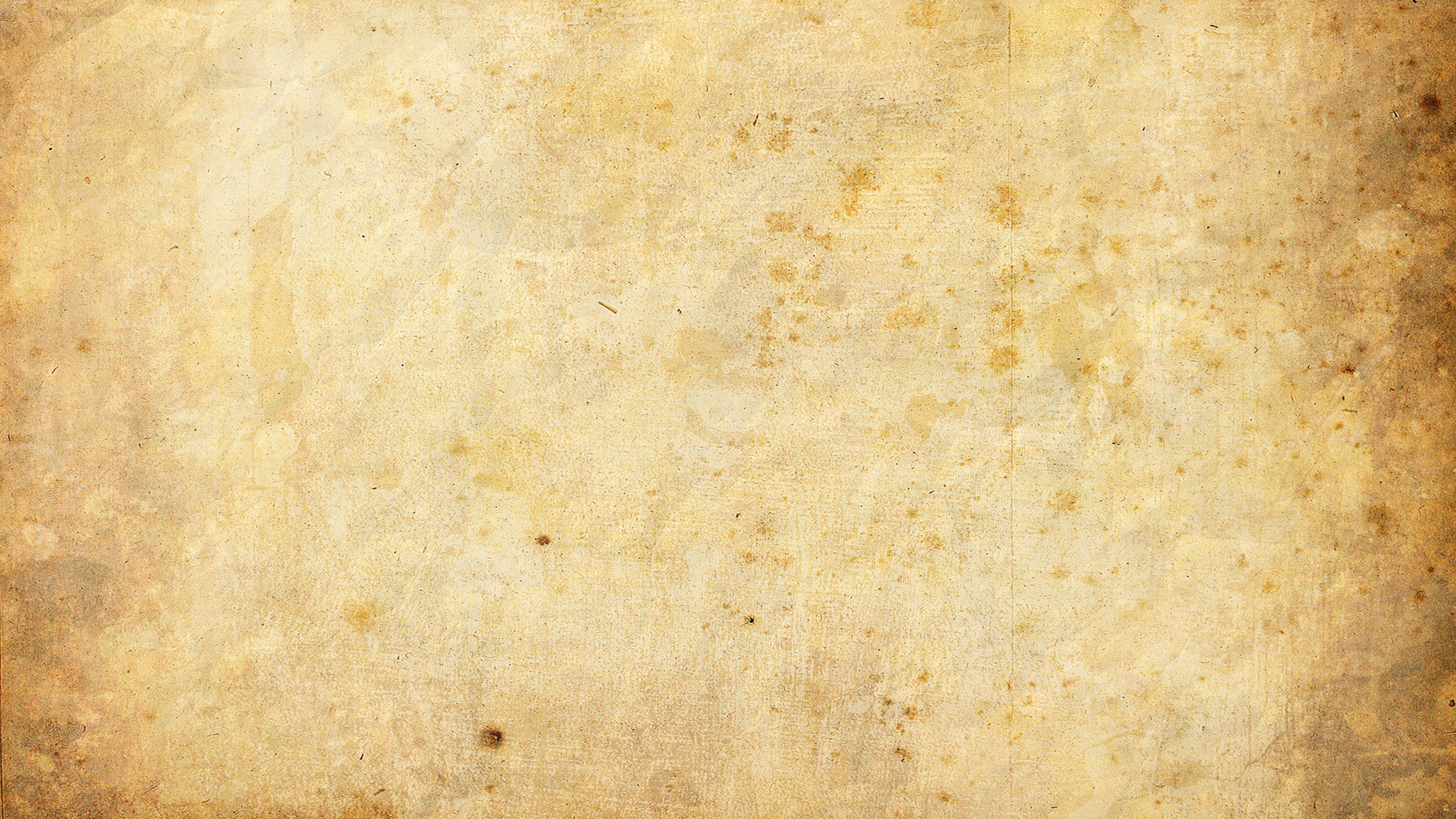 1Ti 3:15  if I delay, you may know how one ought to behave in the household of God, which is the church of the living God, a pillar and buttress of the truth.
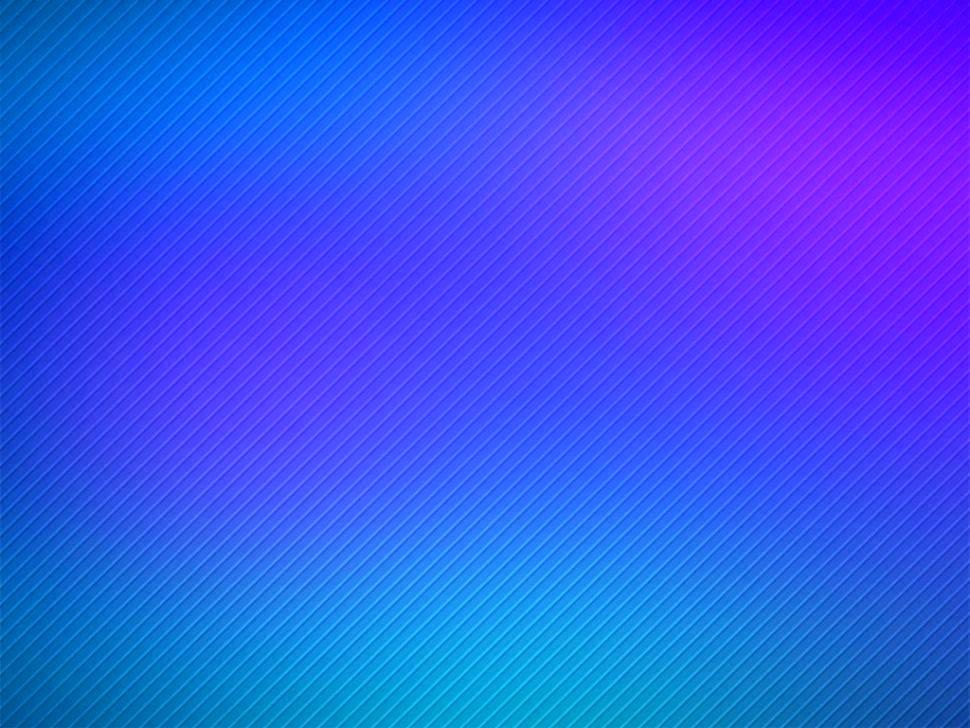 What Is Evangelism?
Evangelism Is Communication
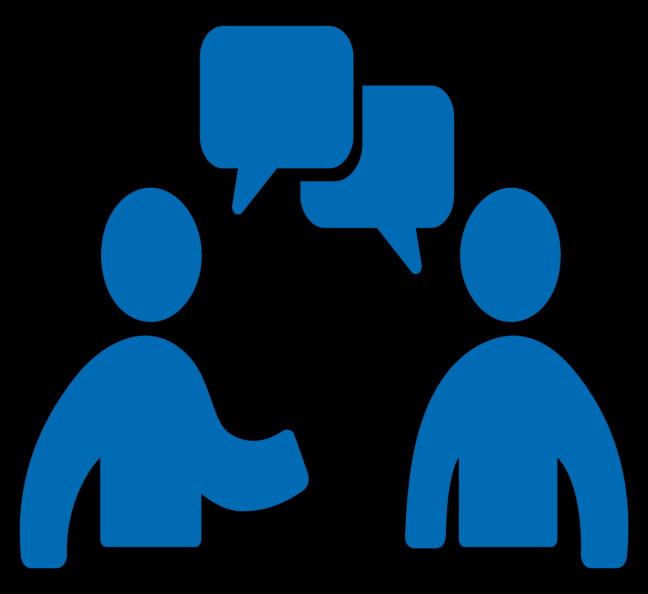 The Word Of God In Us
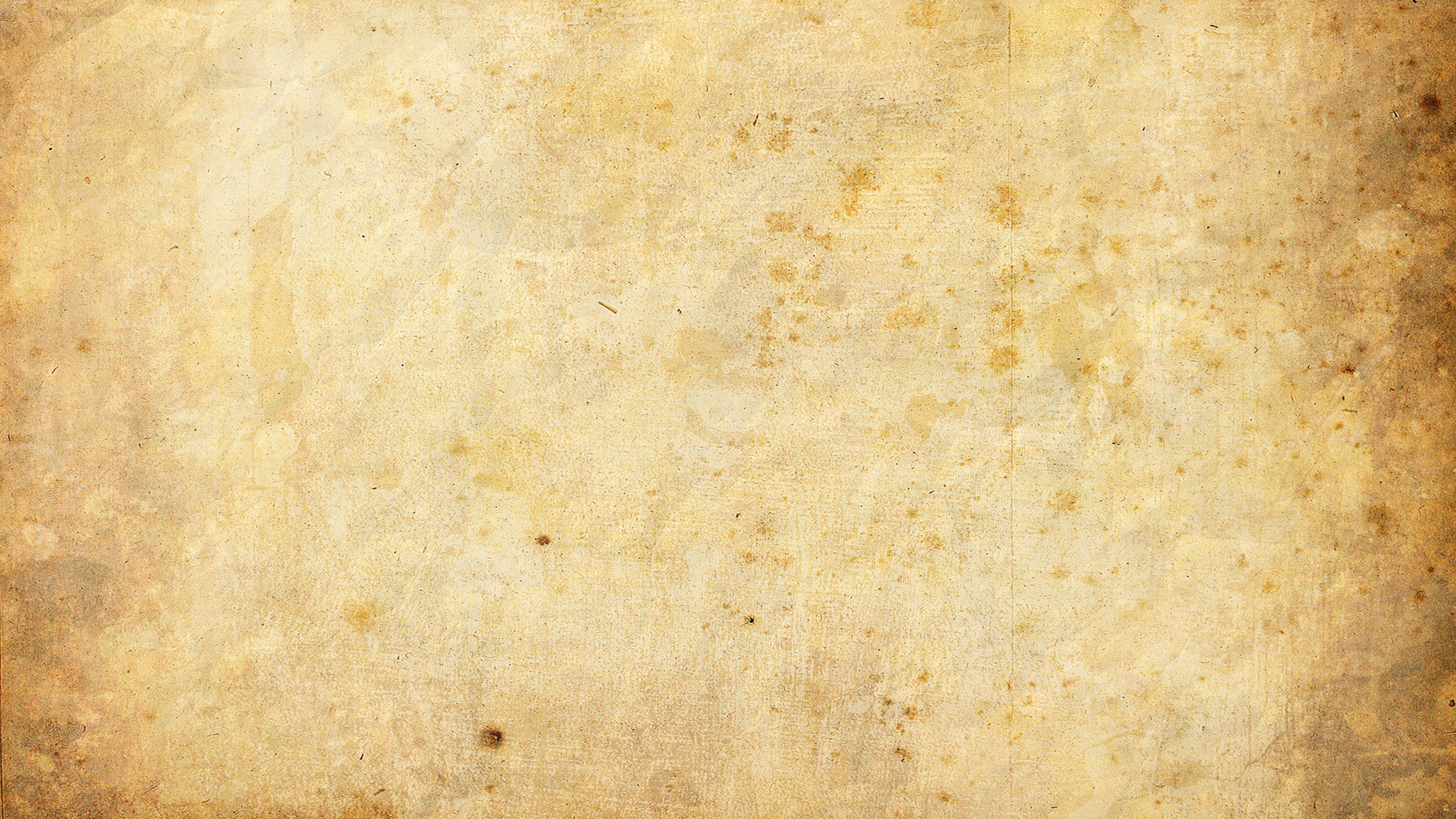 Joh 15:4  Abide in me, and I in you. As the branch cannot bear fruit by itself, unless it abides in the vine, neither can you, unless you abide in me.
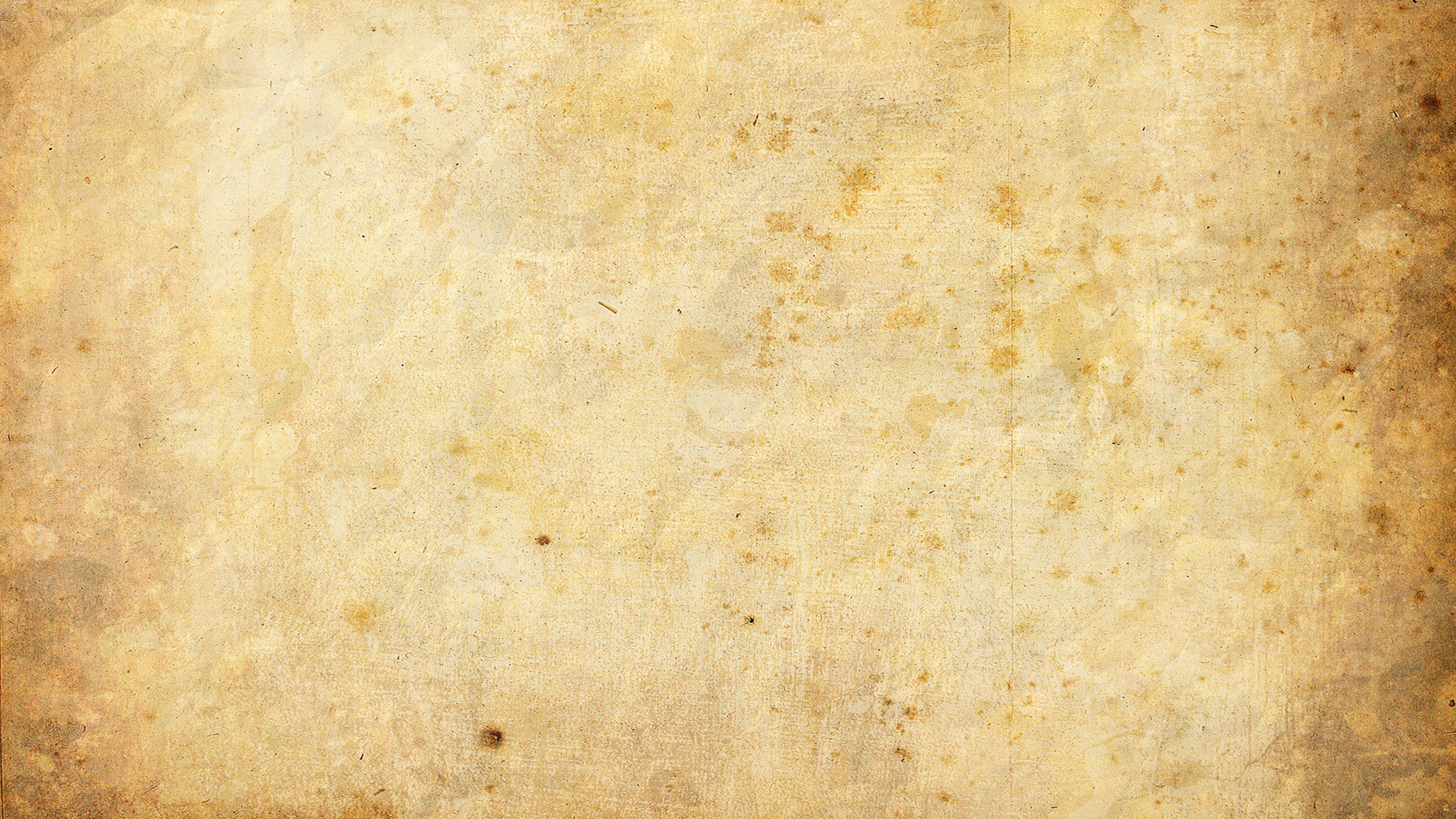 Mat 5:14  "You are the light of the world. A city set on a hill cannot be hidden.
Mat 5:15  Nor do people light a lamp and put it under a basket, but on a stand, and it gives light to all in the house.
Mat 5:16  In the same way, let your light shine before others, so that they may see your good works and give glory to your Father who is in heaven.
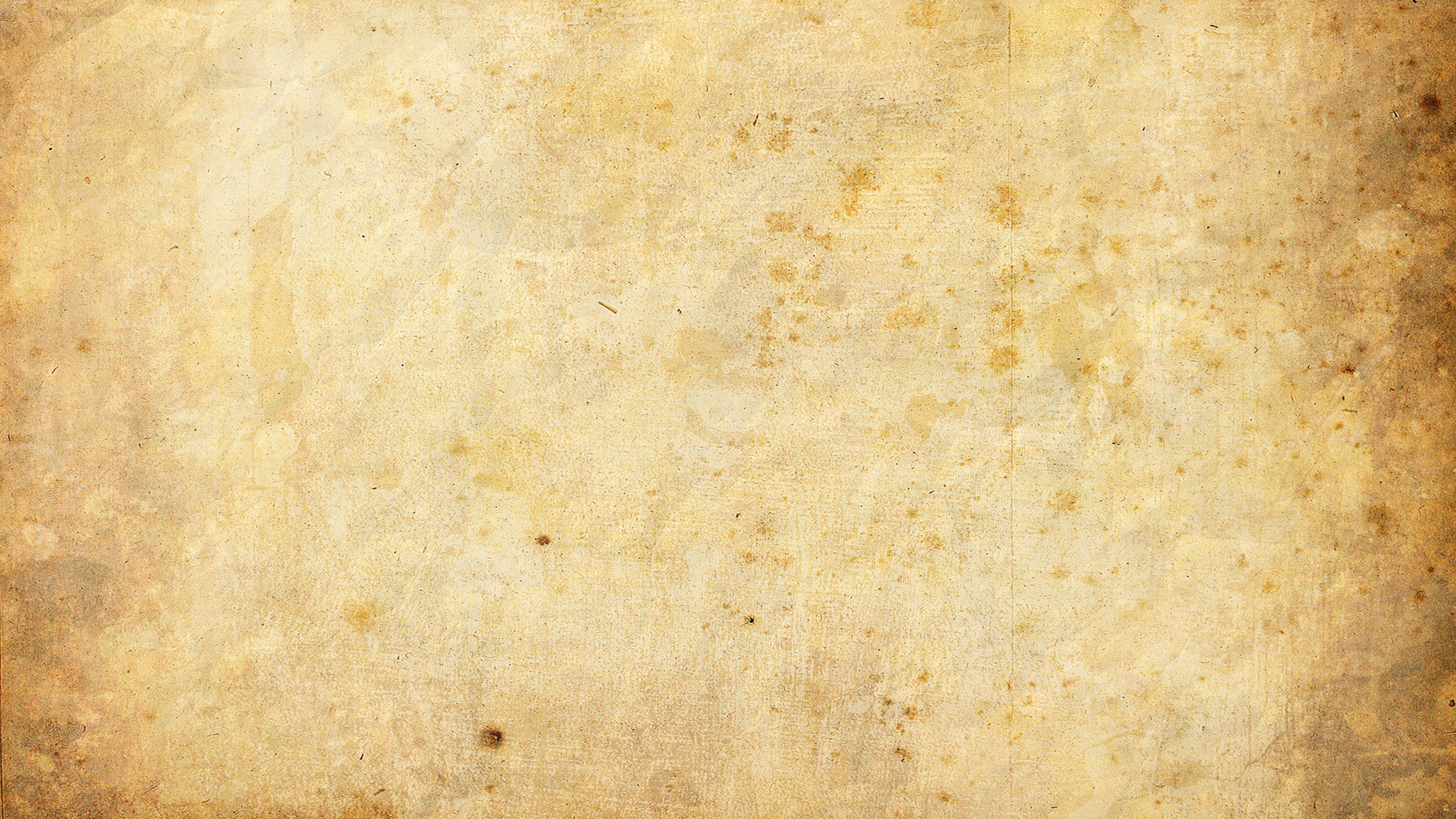 1Pe 3:15  but in your hearts honor Christ the Lord as holy, always being prepared to make a defense to anyone who asks you for a reason for the hope that is in you; yet do it with gentleness and respect,
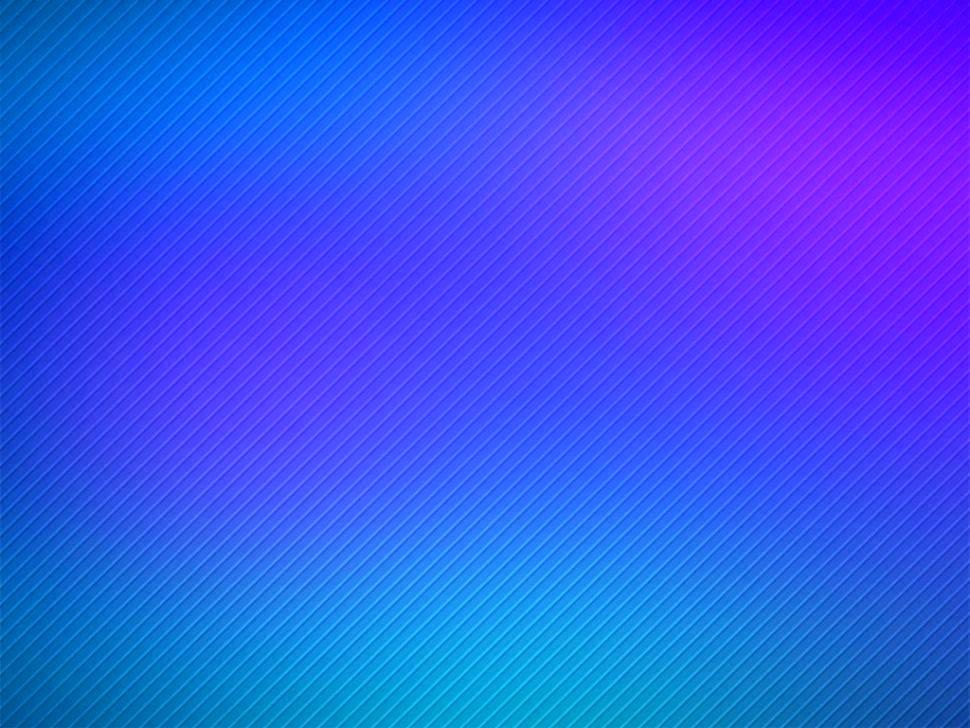 What Is Evangelism?
Evangelism Is Communication
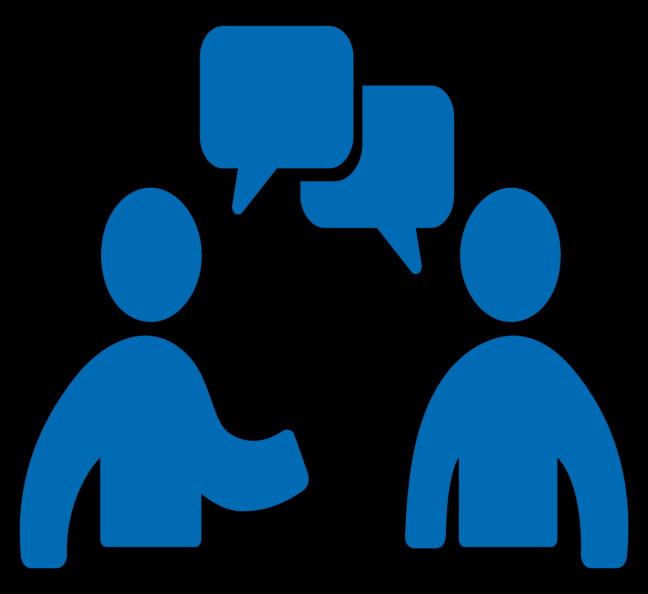 The Word Of God In Us
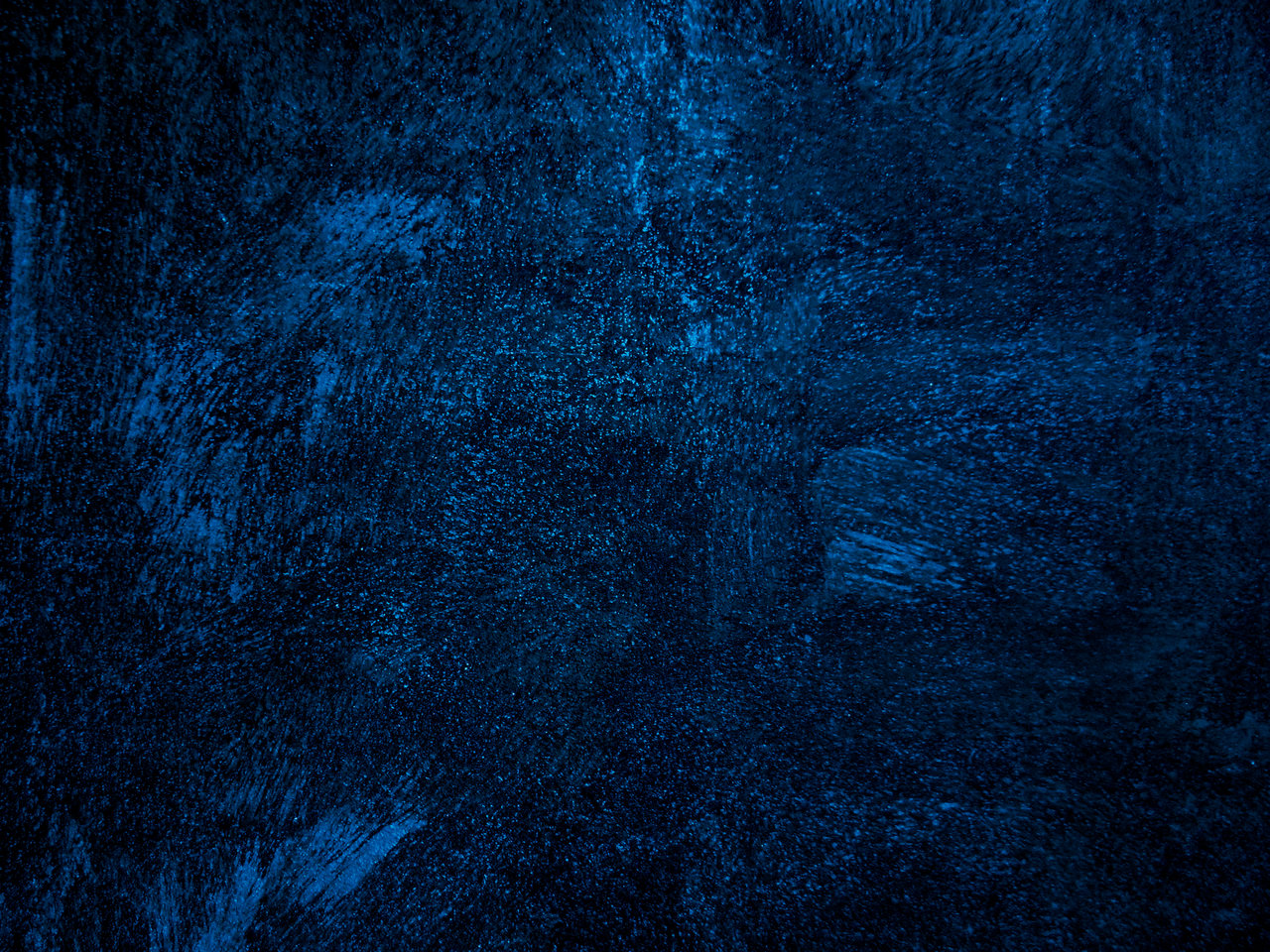 What We Should Communicate
The Joy of Salvation
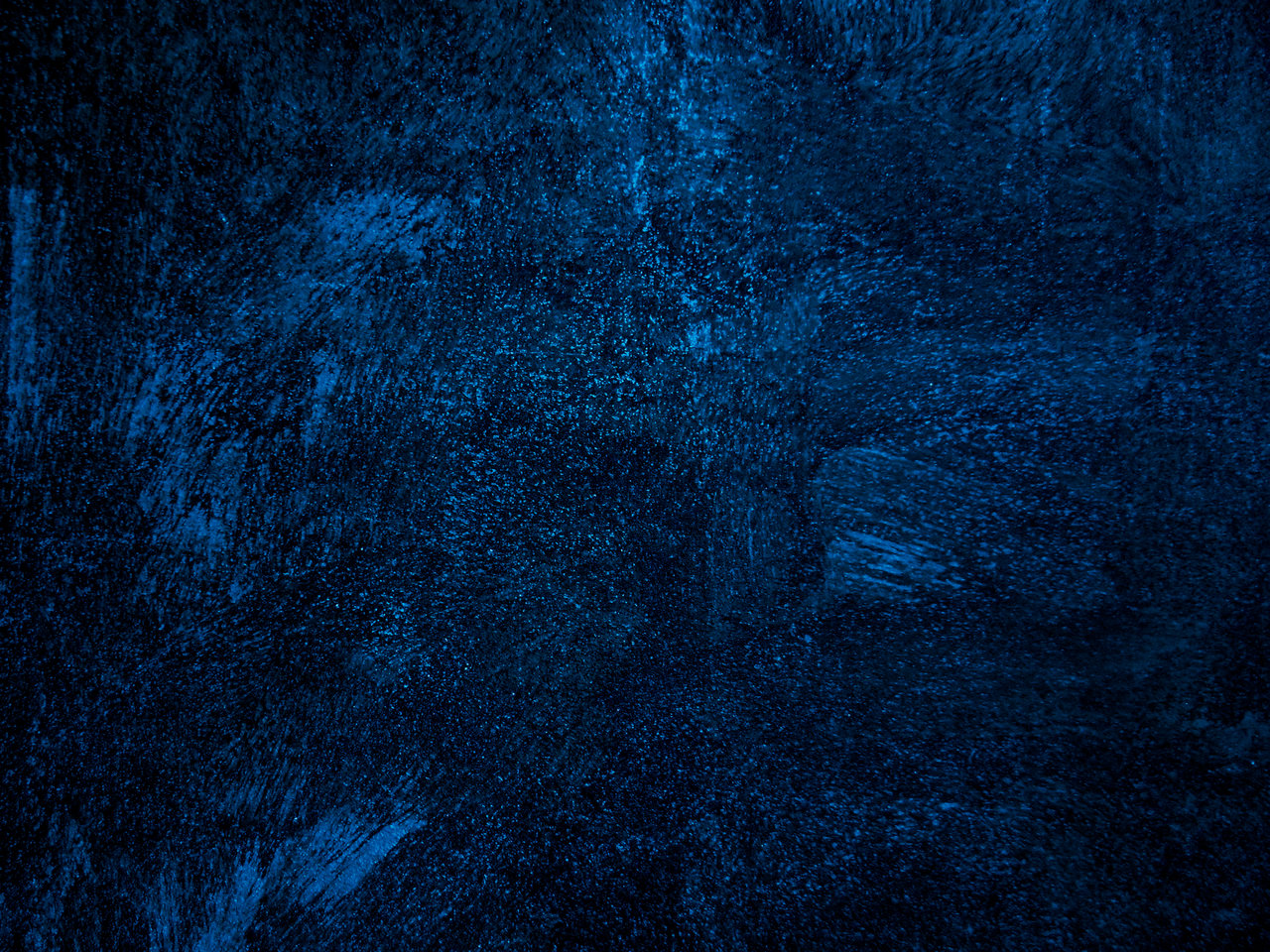 What We Should Communicate
A Compassion for the Unredeemed
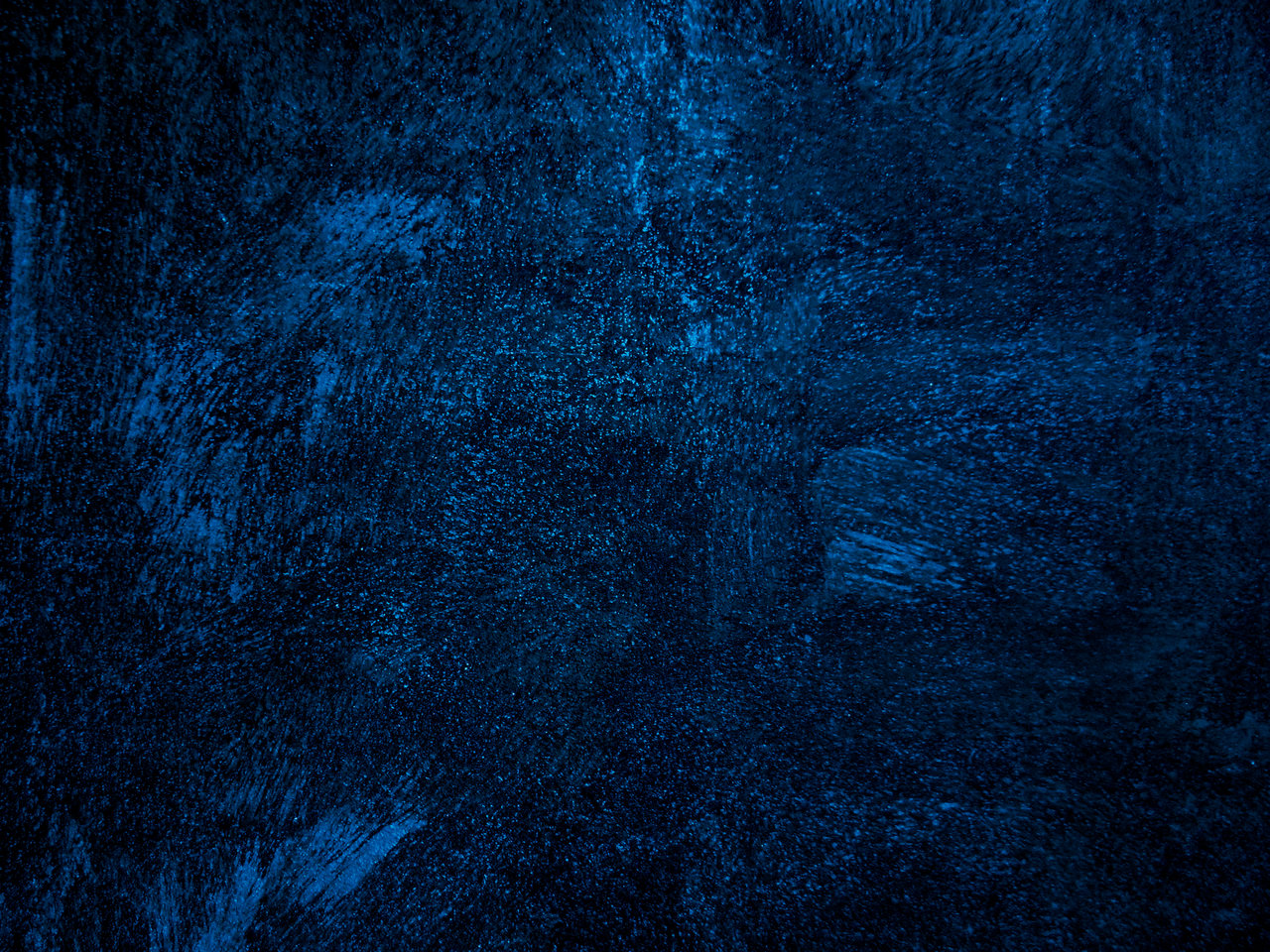 What We Should Communicate
The Hope of Salvation
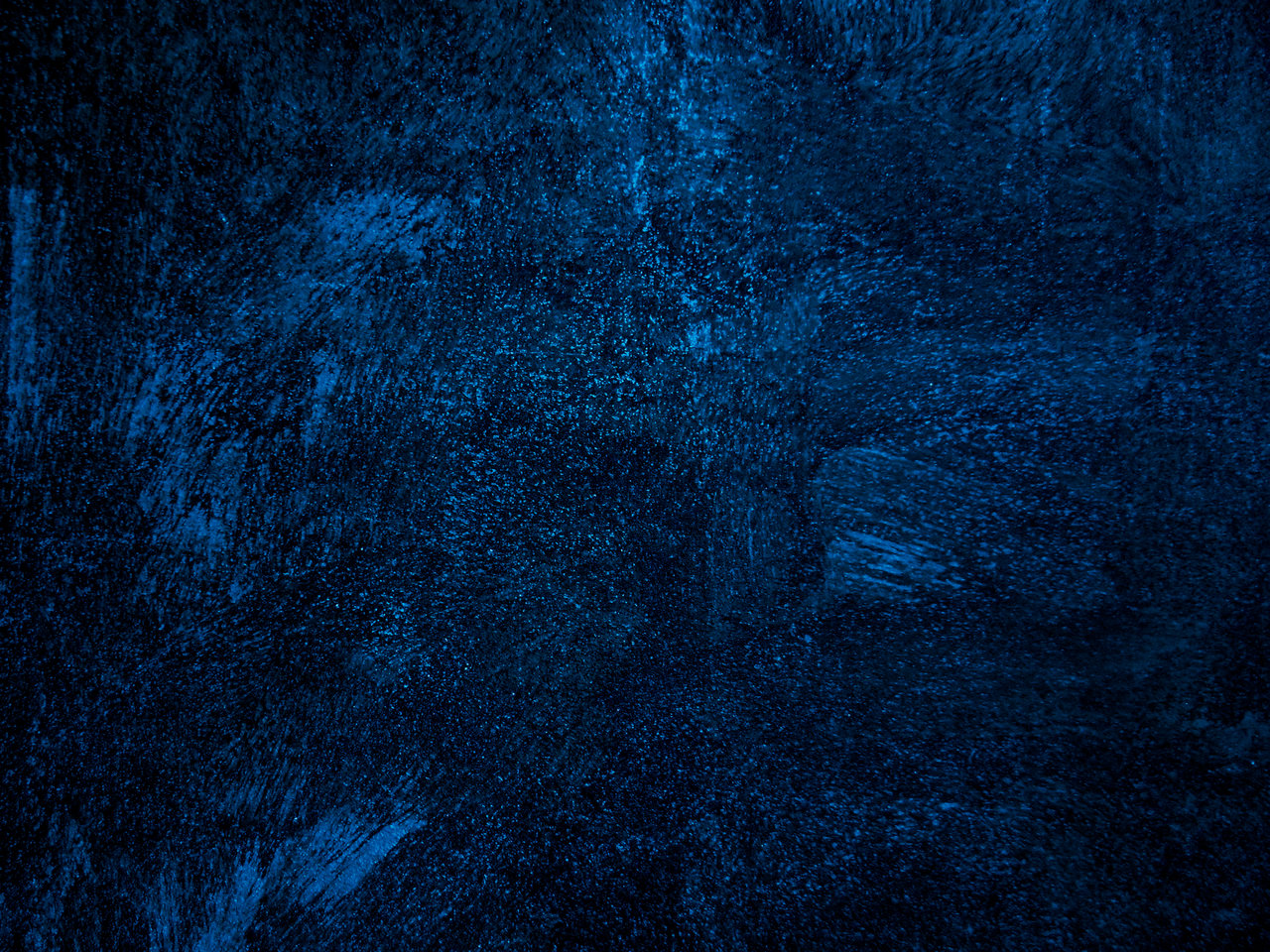 What We Should Communicate
Spiritual Purpose
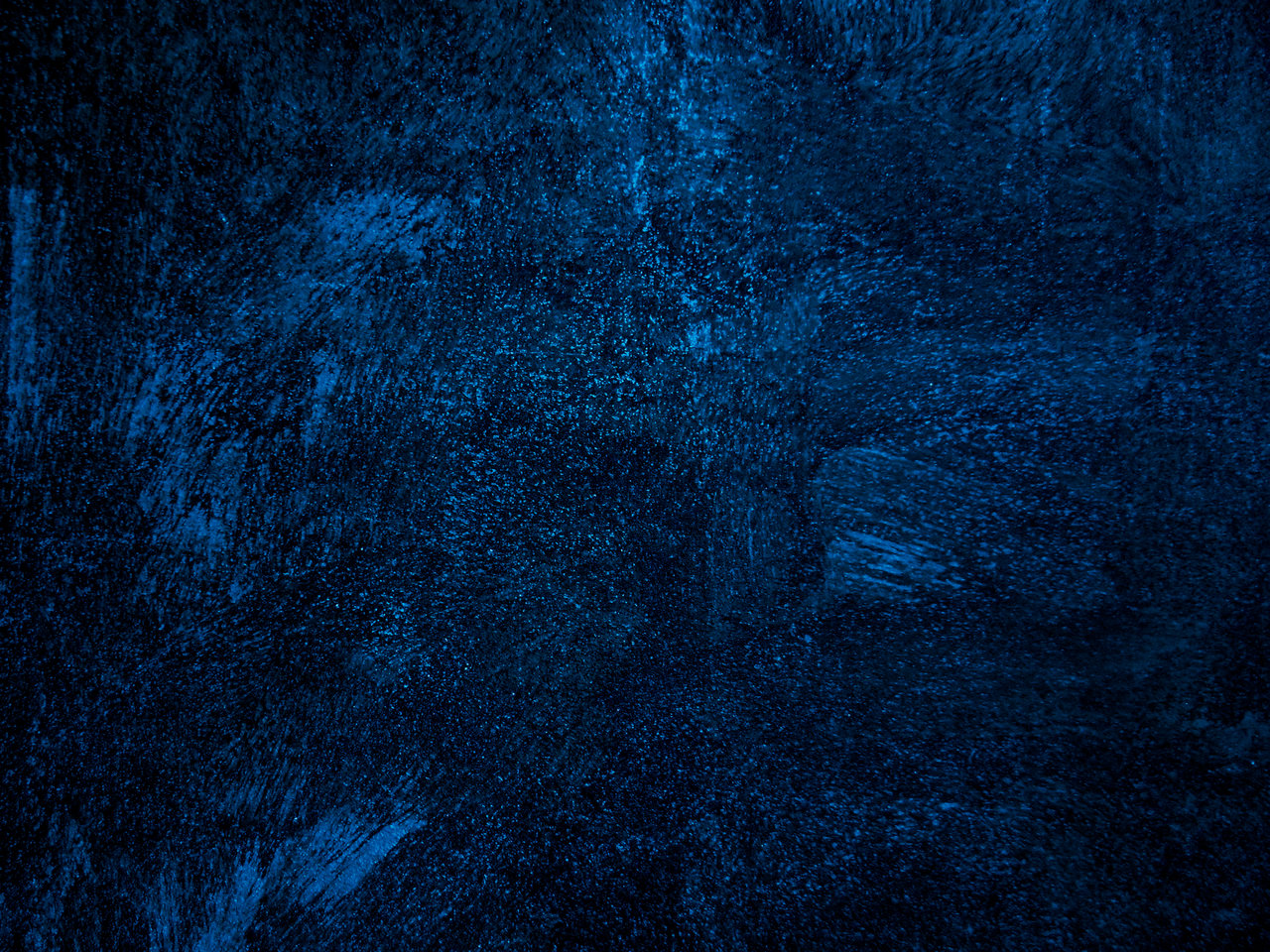 What We Should Communicate
Holiness
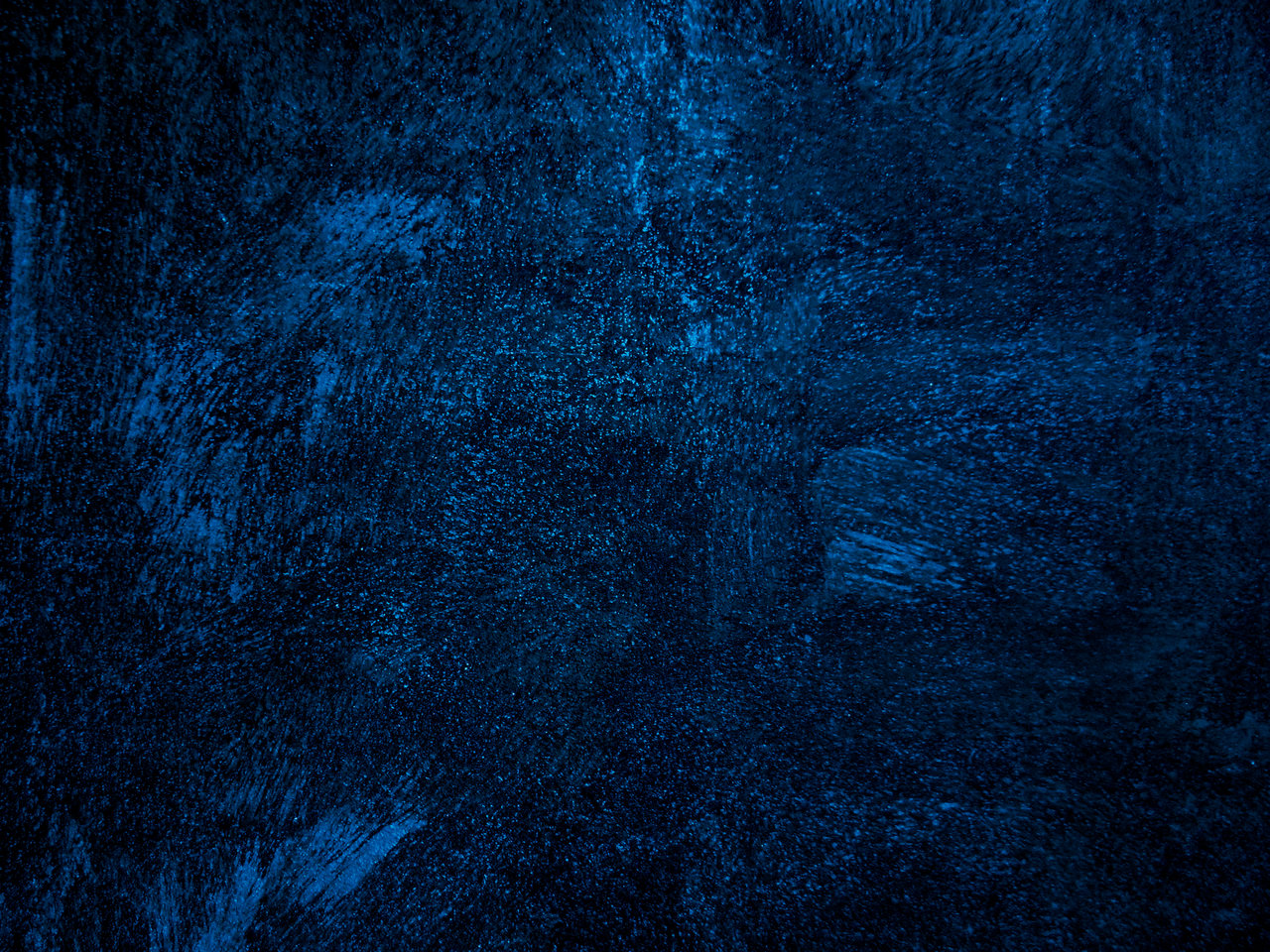 What We Should Communicate
Brotherly Love and Unity
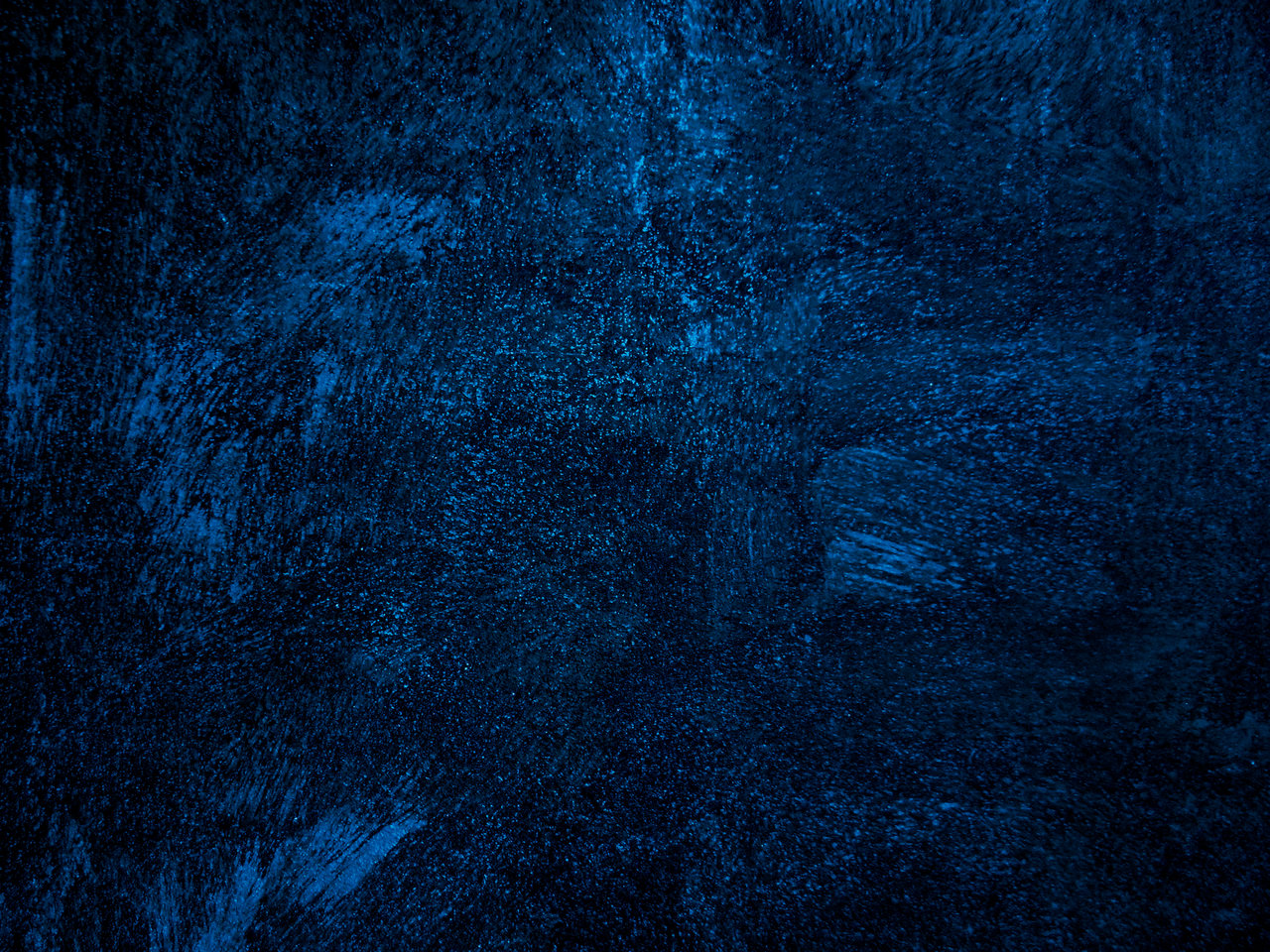 What We Should Communicate
Solid Bible Teaching
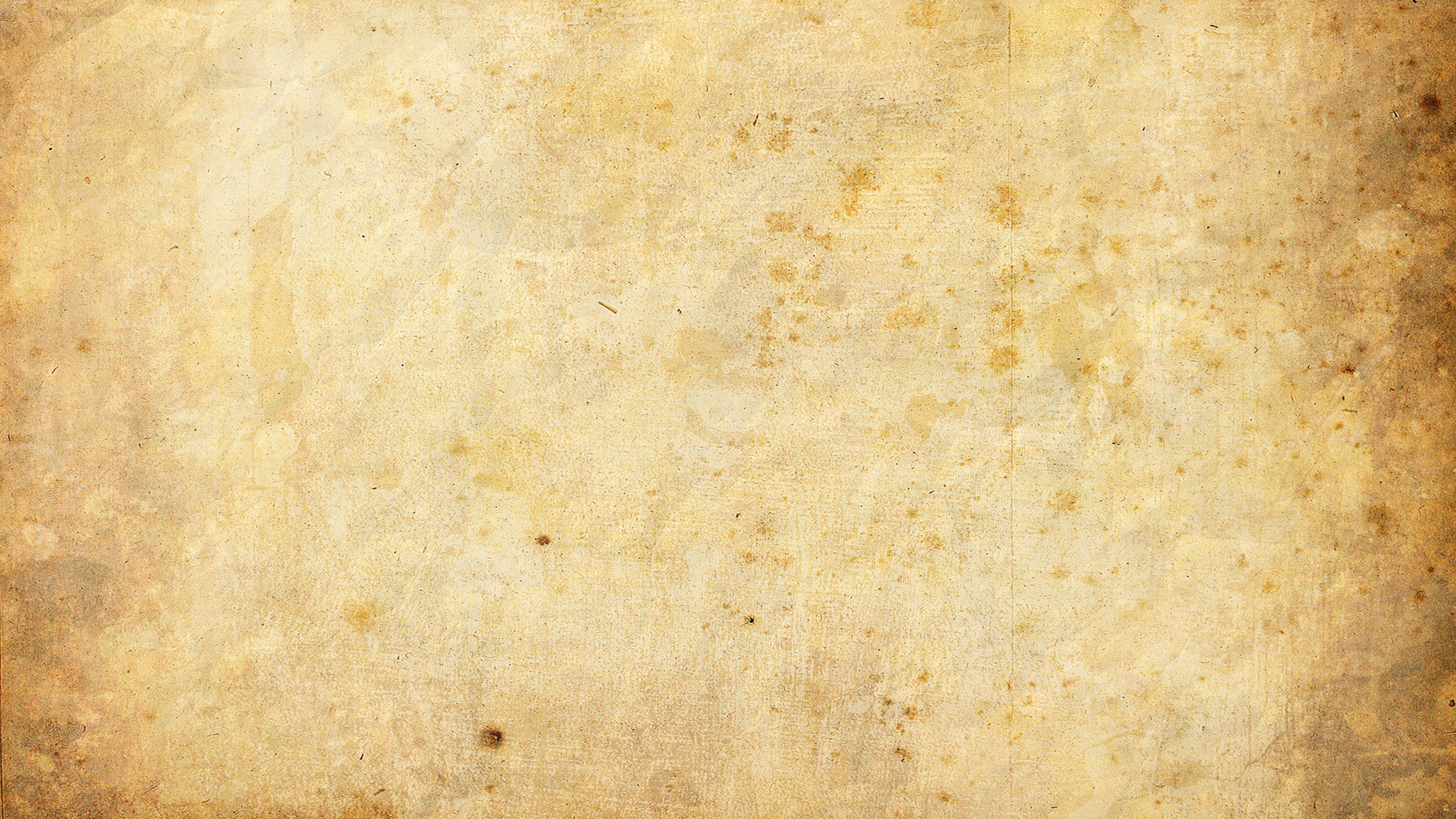 Mat 28:20  teaching them to observe all that I have commanded you…
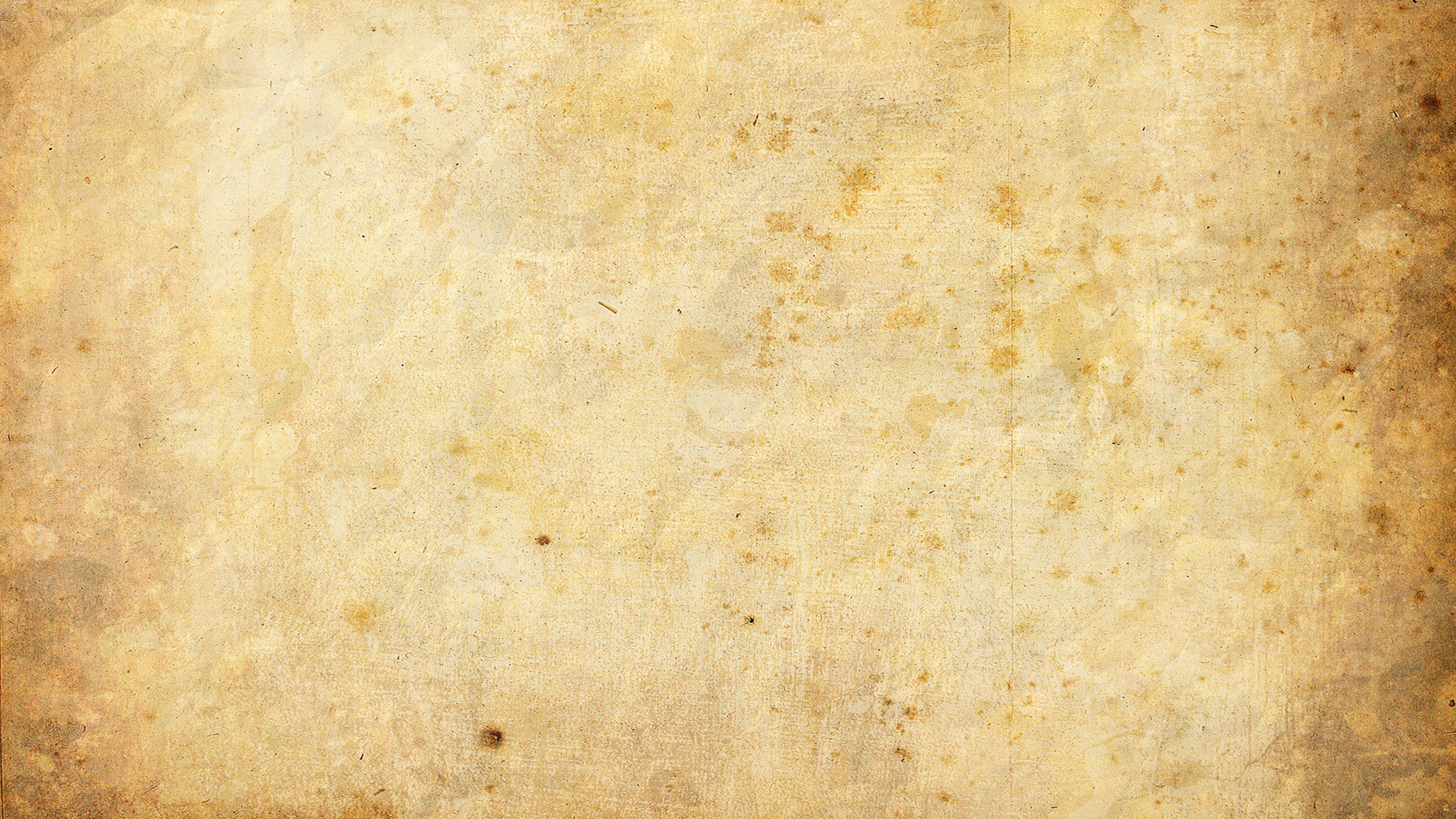 Mat 28:20 …And behold, I am with you always, to the end of the age.
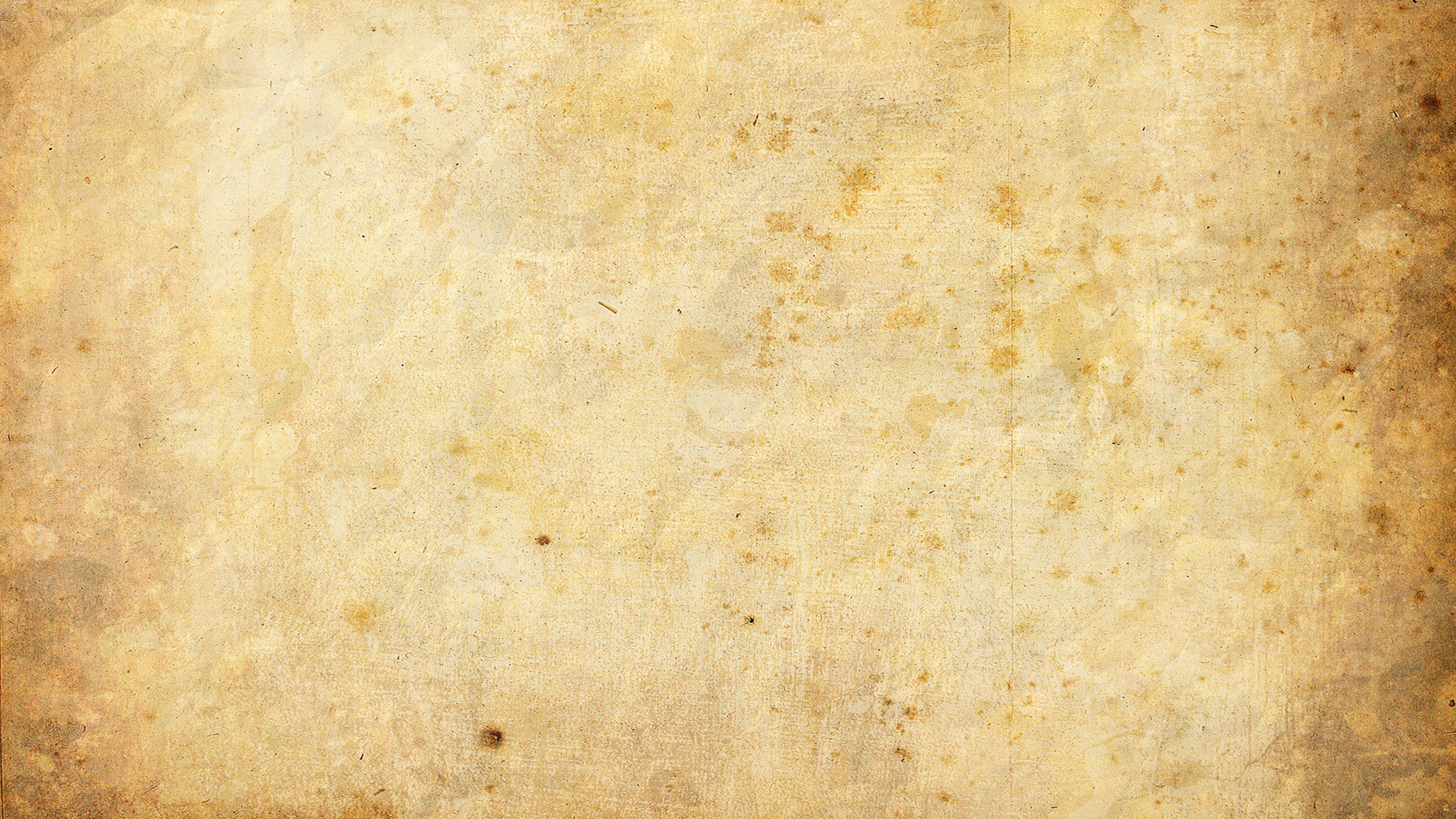 Joh 3:16  "For God so loved the world, that he gave his only Son, that whoever believes in him should not perish but have eternal life.
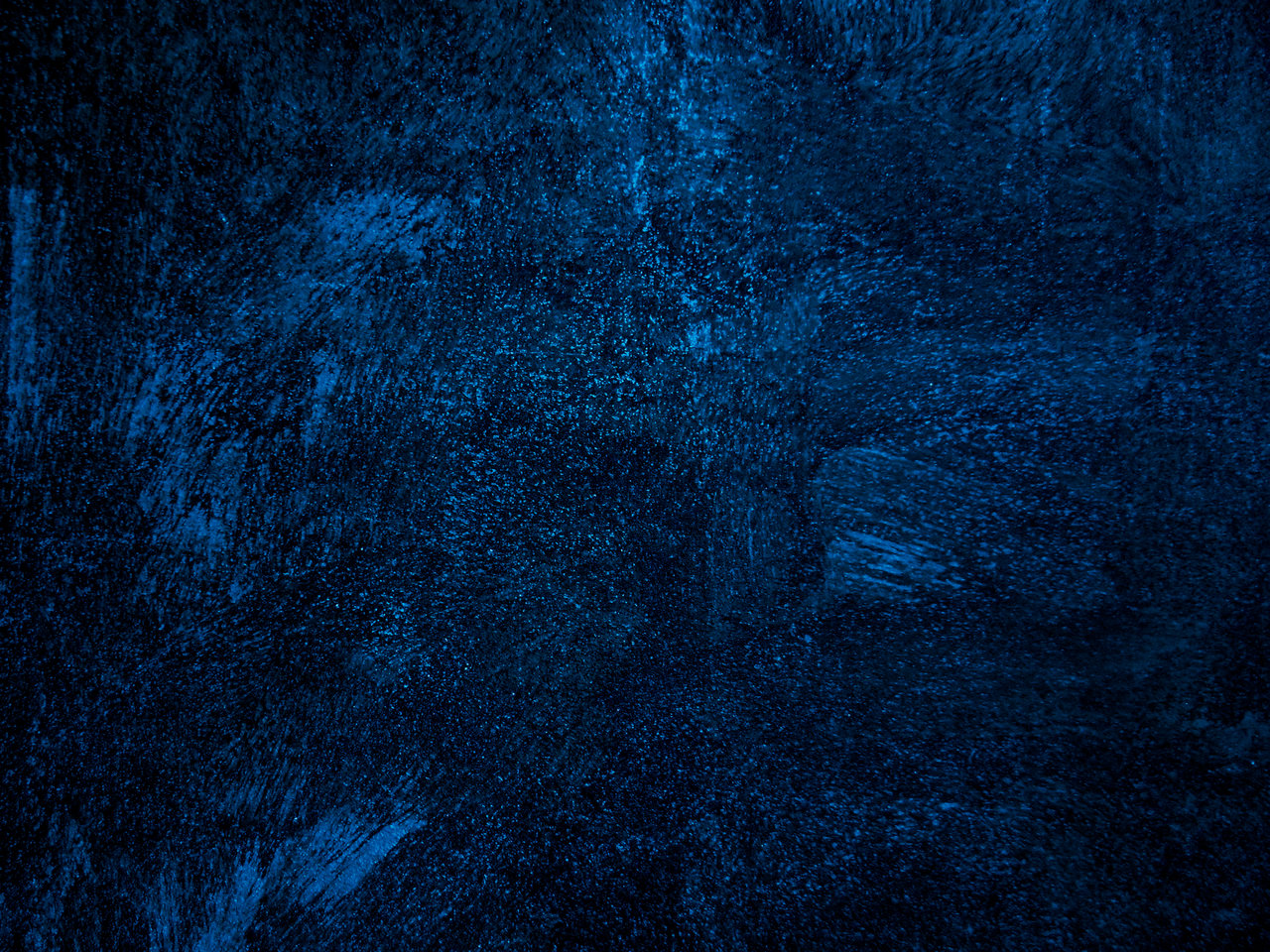 What We Should Communicate
Joyfully Pure Lives
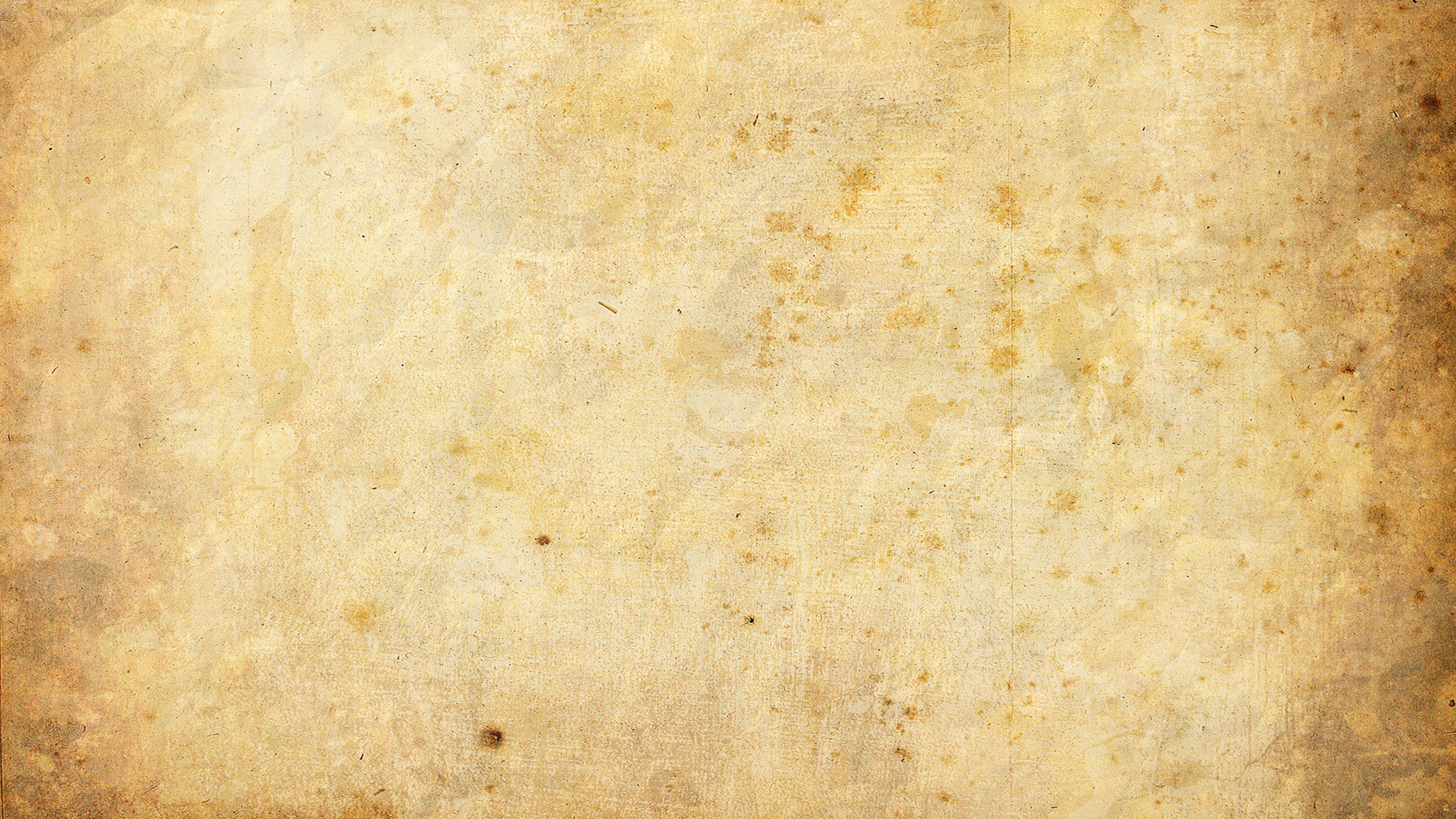 Act 4:17  But in order that it may spread no further among the people, let us warn them to speak no more to anyone in this name." 
Act 4:18  So they called them and charged them not to speak or teach at all in the name of Jesus. 
Act 4:19  But Peter and John answered them, "Whether it is right in the sight of God to listen to you rather than to God, you must judge, 
Act 4:20  for we cannot but speak of what we have seen and heard."